Michaela Kosíková, Jirkov 21.4.
Možnosti E+ školní vzdělávání
Průvodce mezinárodním vzdělávání
Národní agentura Erasmus+ a dalších programů
Příspěvková organizace MŠMT
Co umí Erasmus + pro školy?
Příklady využití finanční podpory
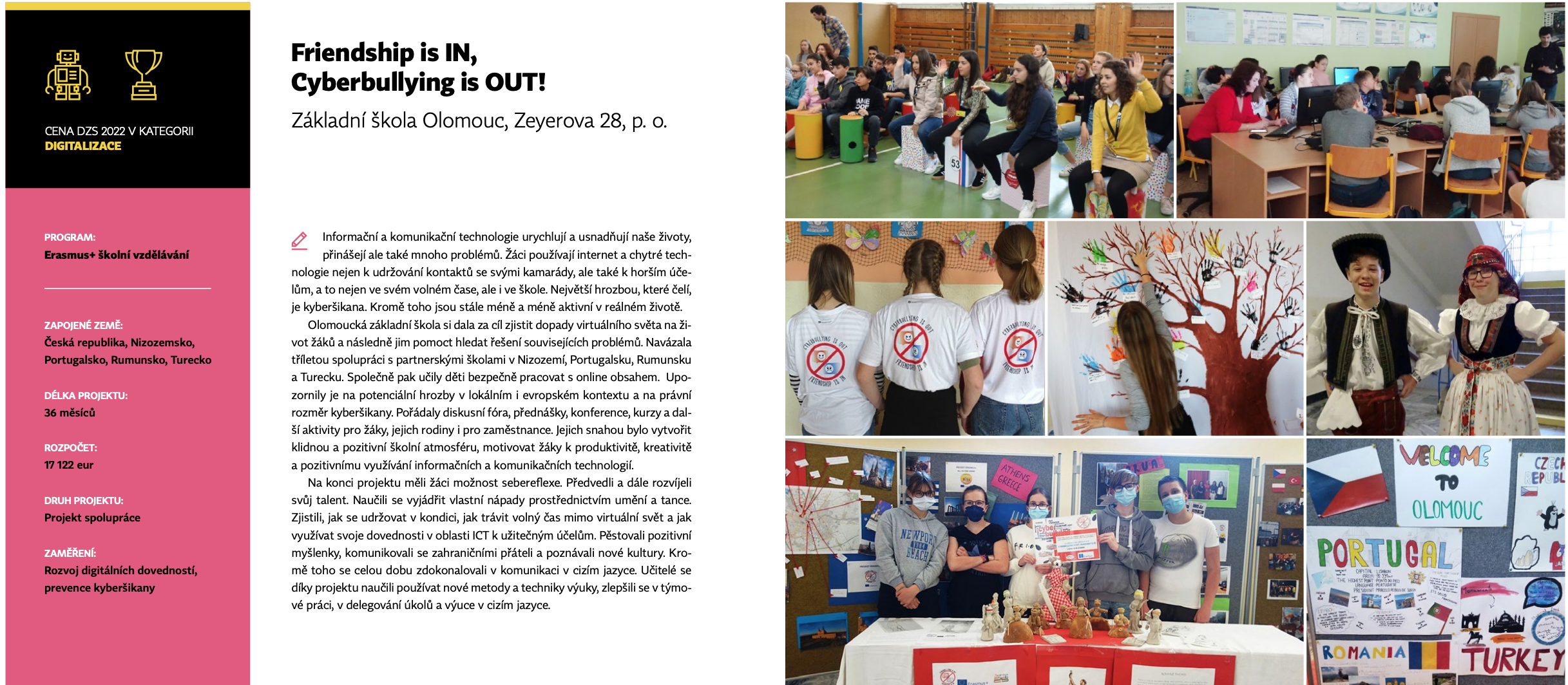 Co umí Erasmus + pro školy?
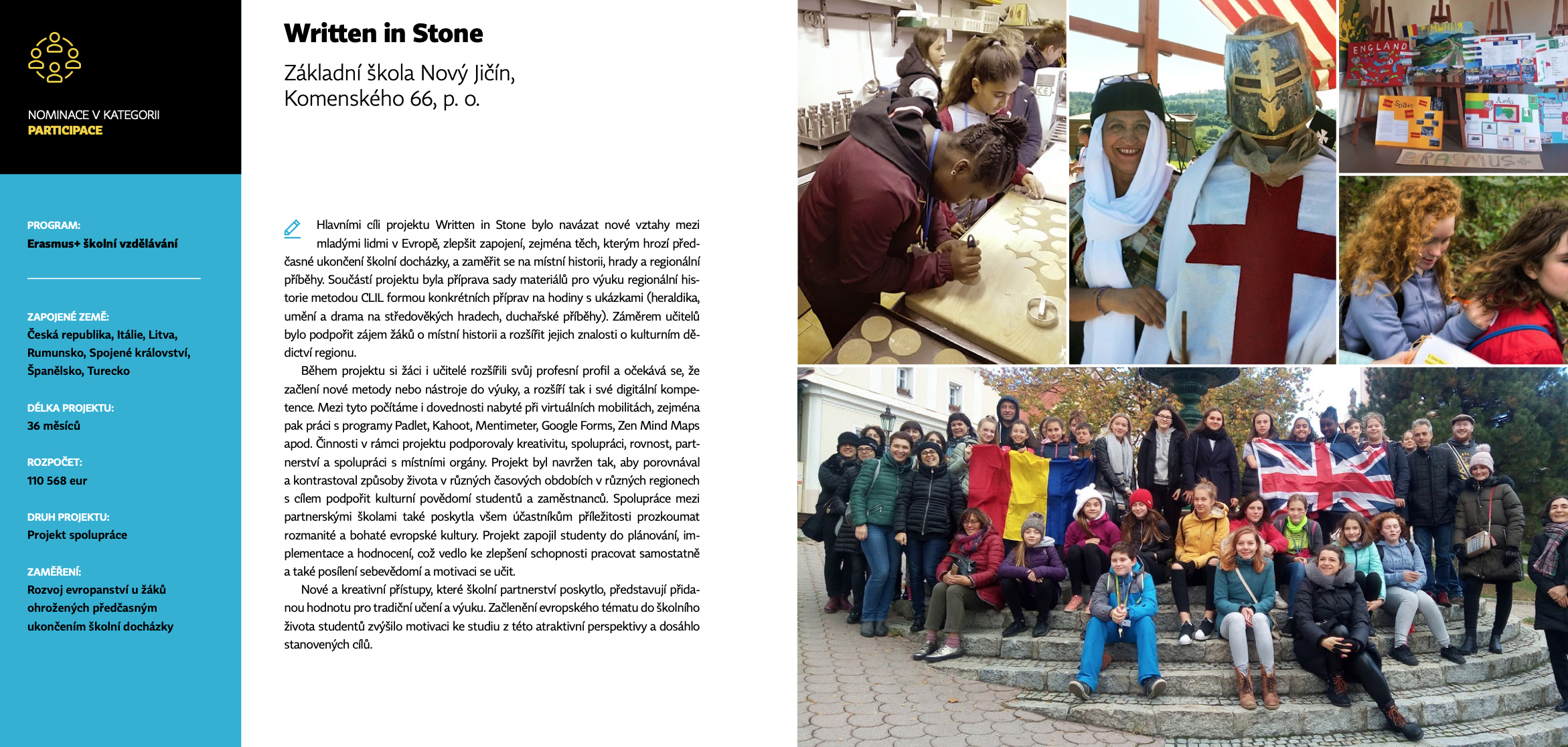 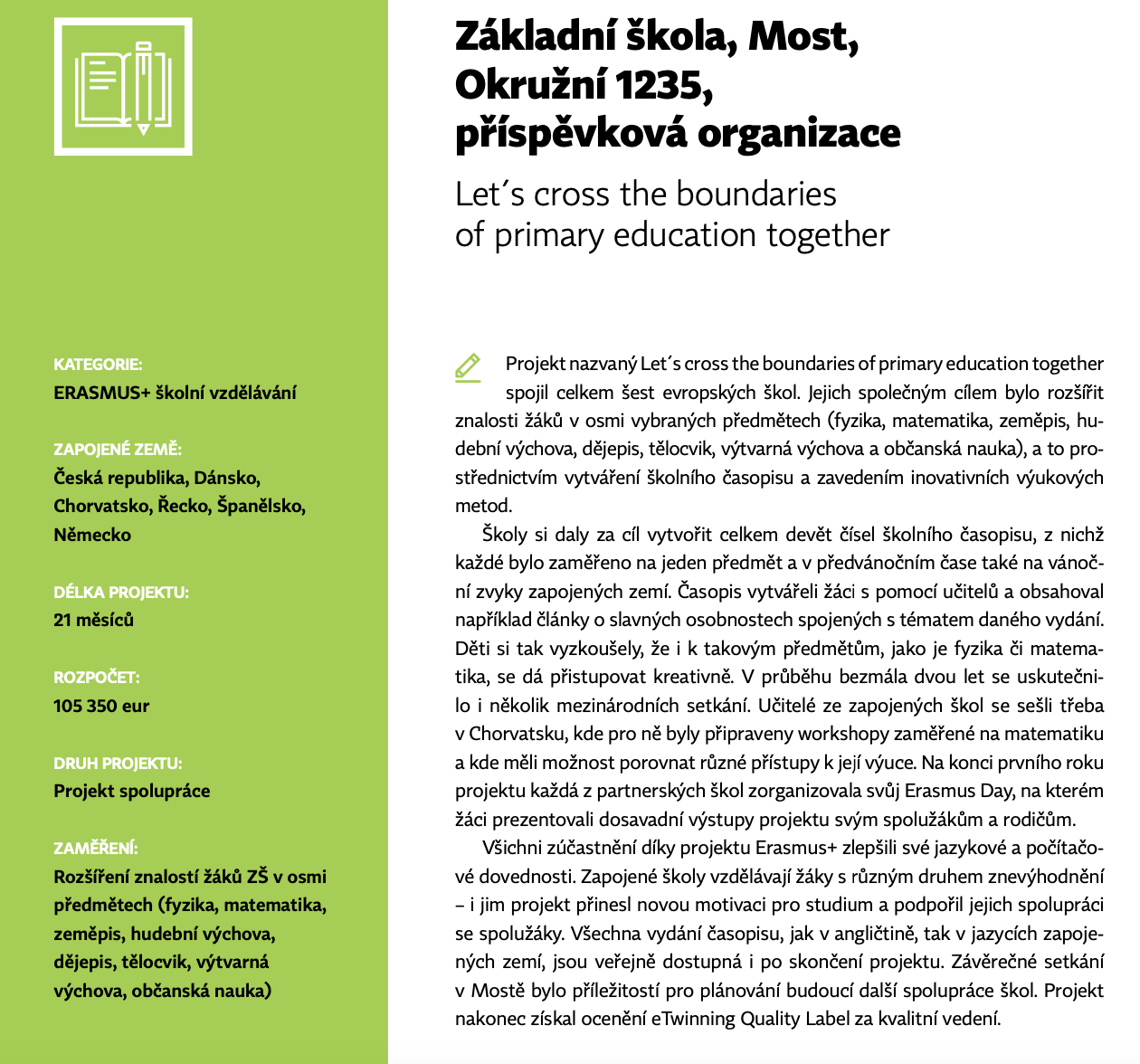 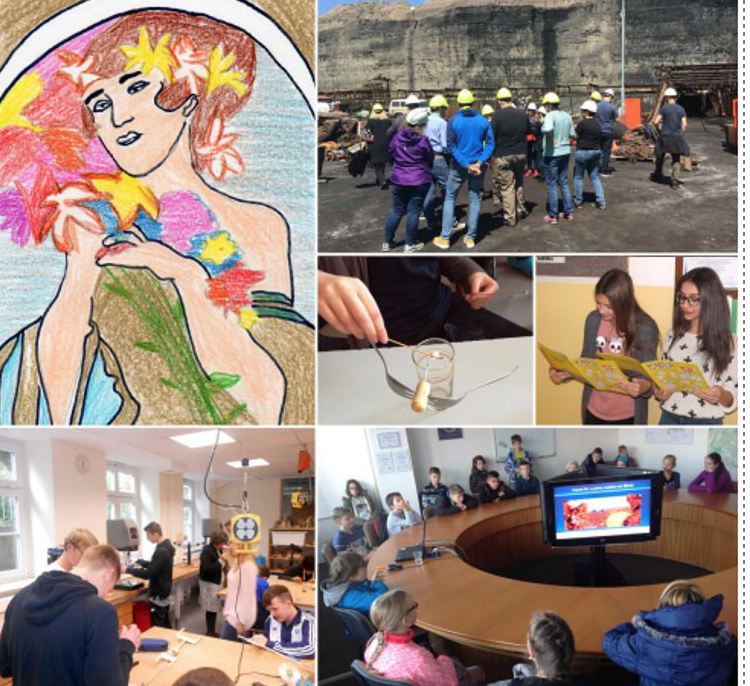 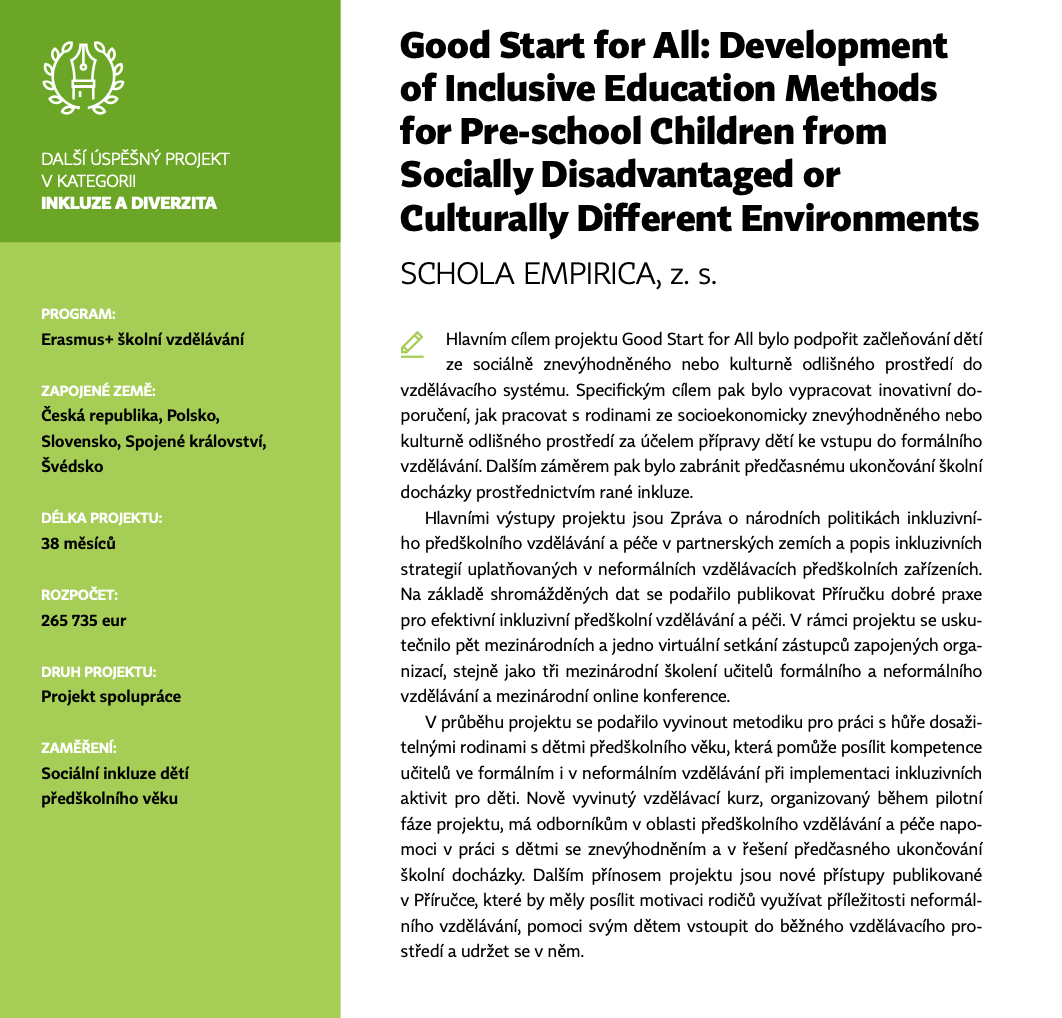 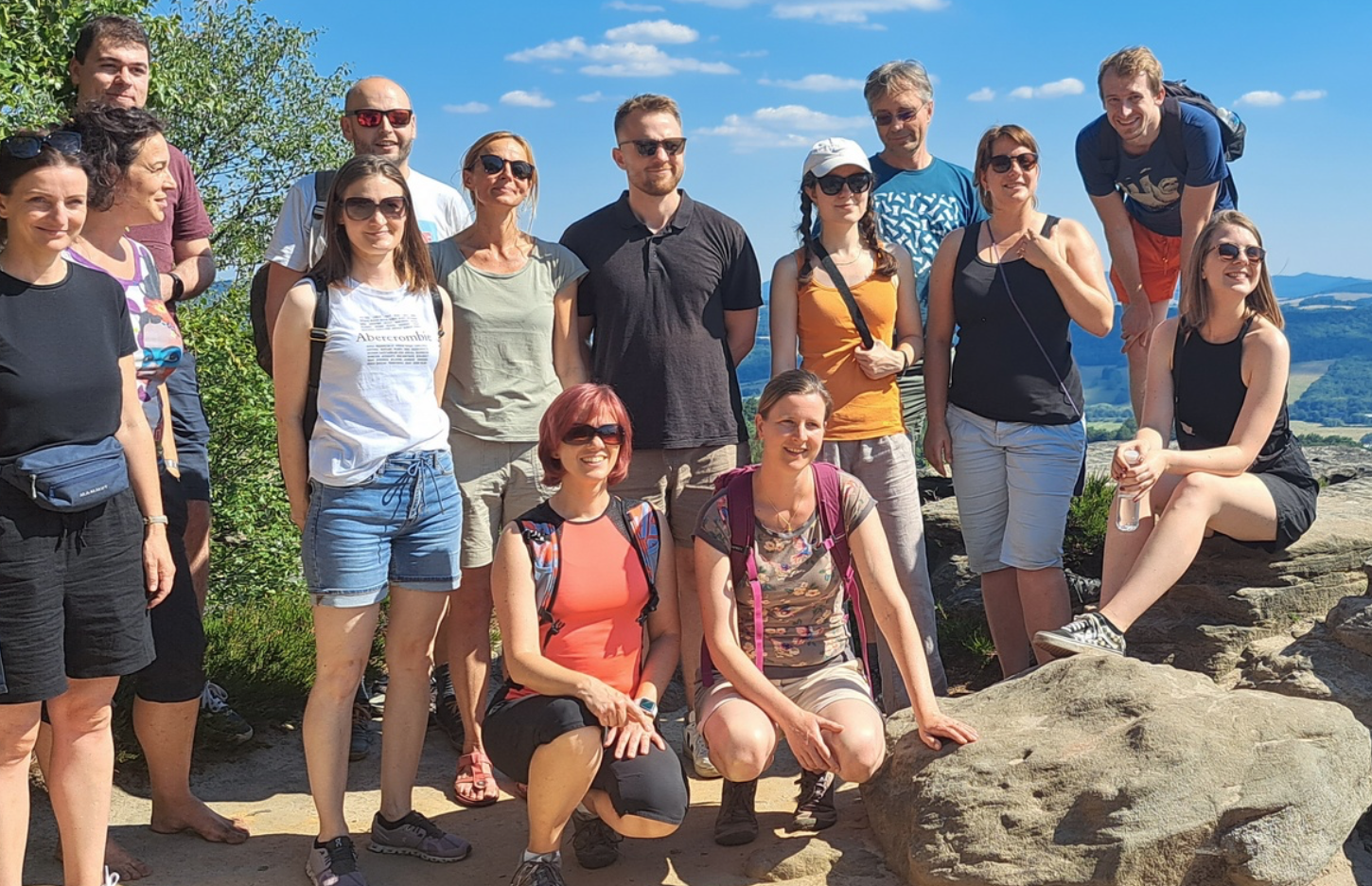 Přejdeme na další možnosti:
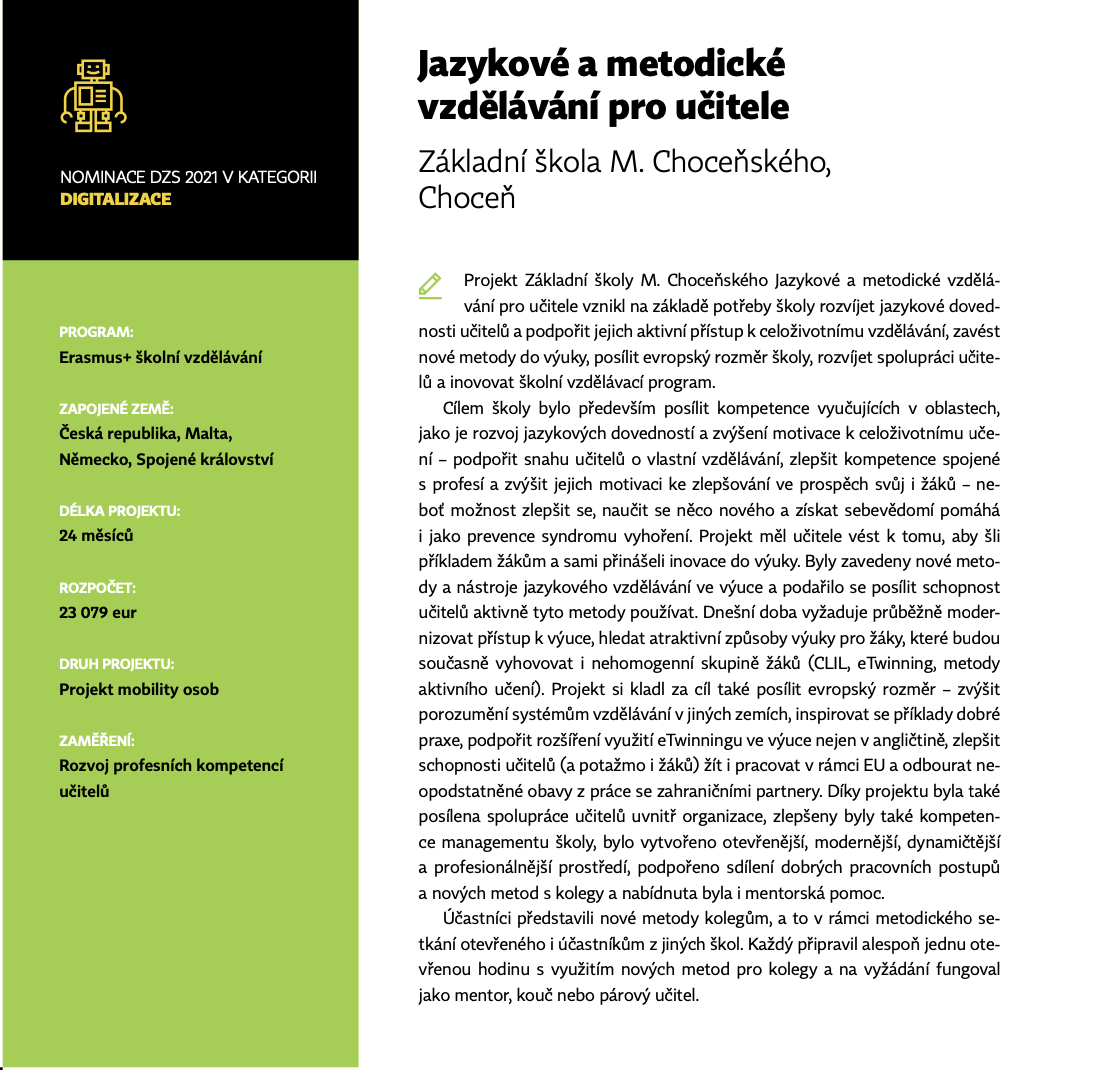 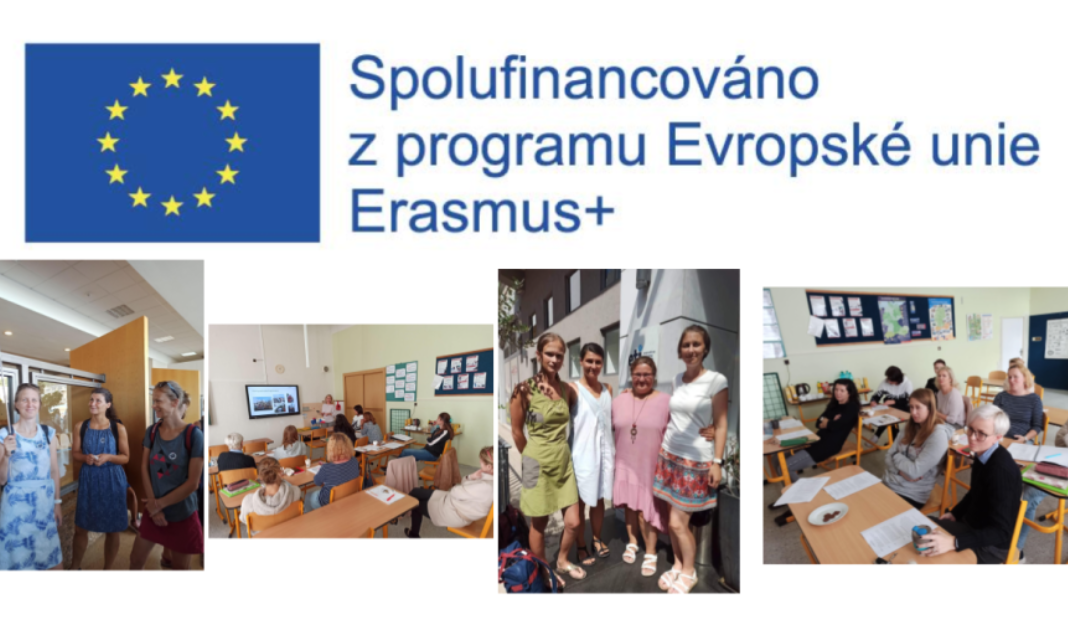 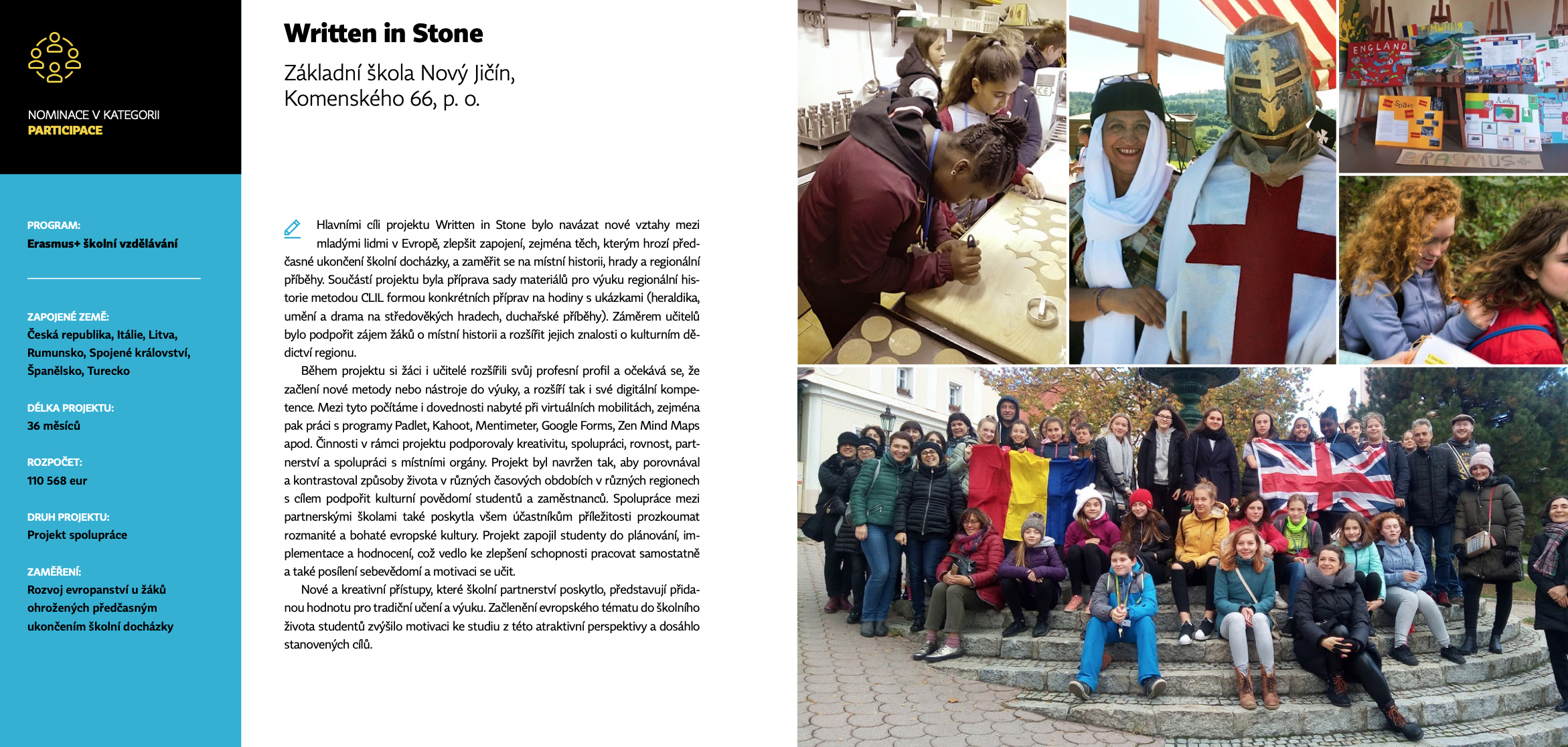 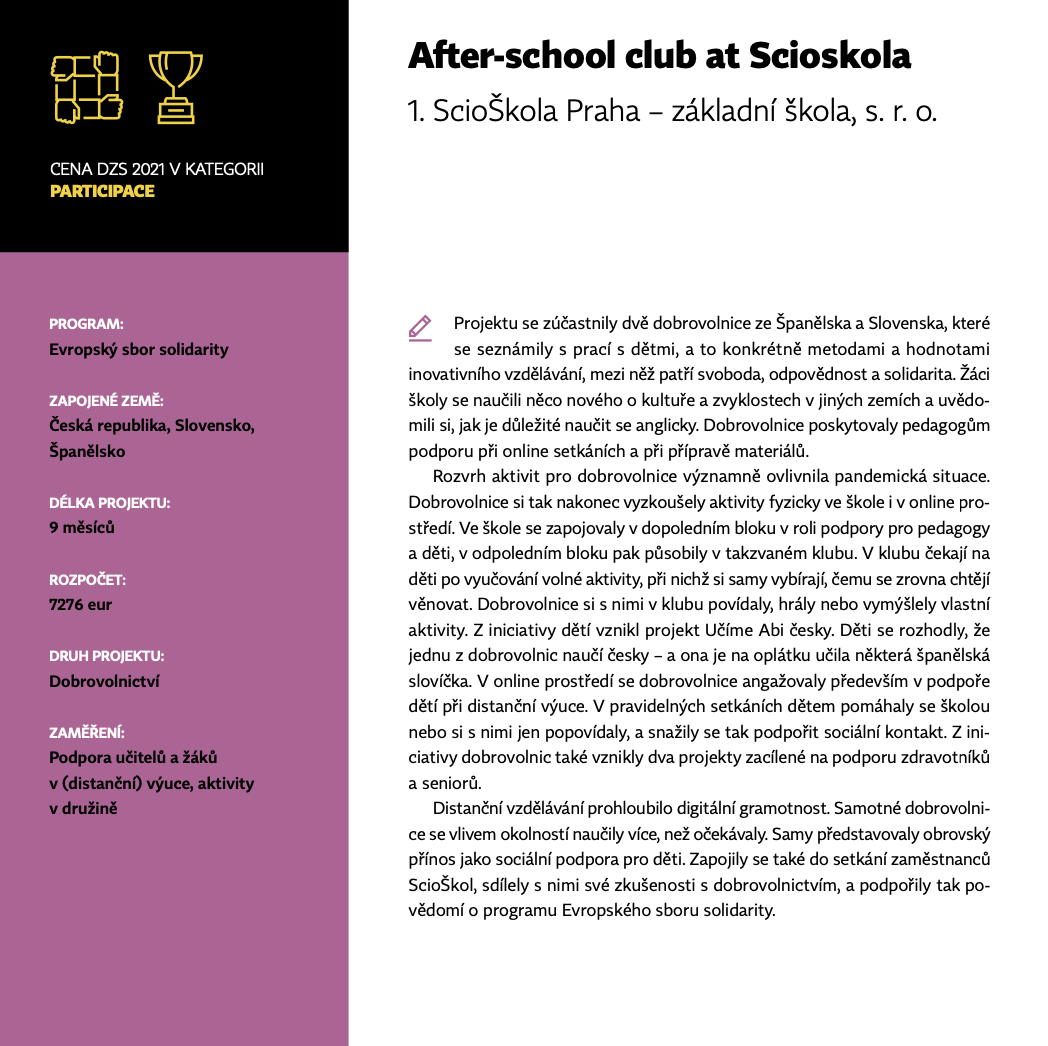 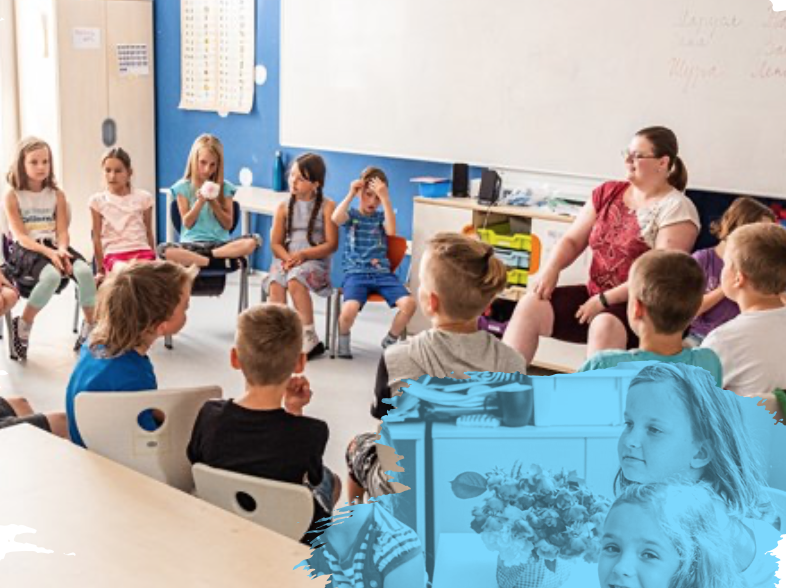 Dotazy?
Projedeme si technické otázky
Existuje ještě mnoho dalších "projektů/nástrojů" kde využít evropské finance ve prospěch vaší školy. Zmíníme později.
Jak se orientovat?
O čem dnes mluvíme:
Erasmus+
Evropský sbor solidarity
eTwinning
Místní akce, školení, "služby DZS"
Grantový program pro cesty ze a do zahraničí, mezinárodní spolupráce nejen škol.
Mobility (studenti, učitelé, pracovníci)
Projekty spolupráce (malé i velkolepé projekty na podporu kapacit škol)
Mládežnická participace
Fungující komunita aktivních učitelů zasazená do praktického portálu s podklady pro výuku, networkingem a podpůrnými semináři školám/učitelům jak ji využít.
Nový program, který podporuje dlouhodobé dobrovolnické praxe
A také 
Lokální komunitní projekty malých rozměrů s malou agendou pro mladé
DZS realizuje velké množství seminářů technických o podívání projektů, seznamovacích českým i mezinárodních akcí pro žadatele, školení pro aktivní jednotlivce, odborné konference a také spravuje síť místních poradců a partnerů.
Možnosti zapojení do programu Erasmus +
ve školním vzdělávání
KA2 Partnerství malého rozsahu
KA1 Mobilita jednotlivců
KA1 Akreditace Erasmus
KA 2 Kooperativní partnerství
Nový typ s paušálním grantem, podporující sdílení zkušeností metod a postupů ve spolupráci mezinárodních organizací
Akreditace umožňuje získat pravidelné a víceleté financování projektových aktivit zjednodušeným způsobem. Žádost o akreditace je plán aktivit se stanoveným cílem v konkrétním sektoru (př. školní vzdělávání) na období minimálně 2 let.
Projekty zaměřené na spolupráci mezinárodních institucí s dopadem na školní vzdělávání, které předpokládají inovativní výstupy; podmínkou je inovativní přístup
Krátkodobé projekty mobility žáků a pracovníků v oblasti školního vzdělávání (MŠ, ZŠ a gymnázia)
Žádá škola zapsaná v rejstříku škol a/nebo zřizovatel
ZPŮSOBILÉZEMĚ
ČLENSKÉ STÁTY A TŘETÍ ZEMĚ PŘIDRUŽENÉ K PROGRAMU:
27 členských zemí EU
+
IslandNorskoLichtenštejnsko Severní MakedonieTureckoSrbsko
KA1 Krátkodobé projekty mobility žáků a pracovníků v oblasti školního vzdělávání
Základní informace
Účastníci mobility - zaměstnanci školy/organizace, žáci školy, maximálně 30 mobilit v projektu (počet mobilit je posuzován dle cílů projektu, dopadu a přínosu pro každou individuální školu; nepočítají se přípravné návštěvy a doprovodné osoby)
Délka trvání projektu: 6 až 18 měsíců.
Místo konání - zahraničí, programové země Erasmus+ 
Během pěti následujících let může škola získat grant v krátkodobých projektech maximálně třikrát
Žáci – na jaké aktivity mohou vycestovat
Skupinová mobilita žáků – návštěvy partnerských škol spolu s učiteli → 2–30 dní 
Individuální krátkodobá vzdělávací mobilita žáků – žáci studují na partnerské škole → 10–29 dní 
Individuální dlouhodobá vzdělávací mobilita žáků (individuální) – žáci studují na partnerské škole → 30–365 dní
Zaměstnanci škol – na jaké aktivity mohou vycestovat (délka dle typu aktivity)
Kurzy a odborná školení (cílem je profesně rozvíjet pracovníky prostřednictvím zahraniční zkušenosti) → 2–30 dní 
Stínování na pracovišti (probíhá na partnerských školách či v organizacích navázaných na školní vzdělávání; pozorují se metody a postupy, které lze využít v domácí praxi)         → 2–60 dní 
Výukový pobyt (Teaching Assignment – vyučující si vyzkouší výuku na partnerské škole; partner vyhledán před podáním žádosti, musí být zapojen do programu E+)                      → 2–365 dní
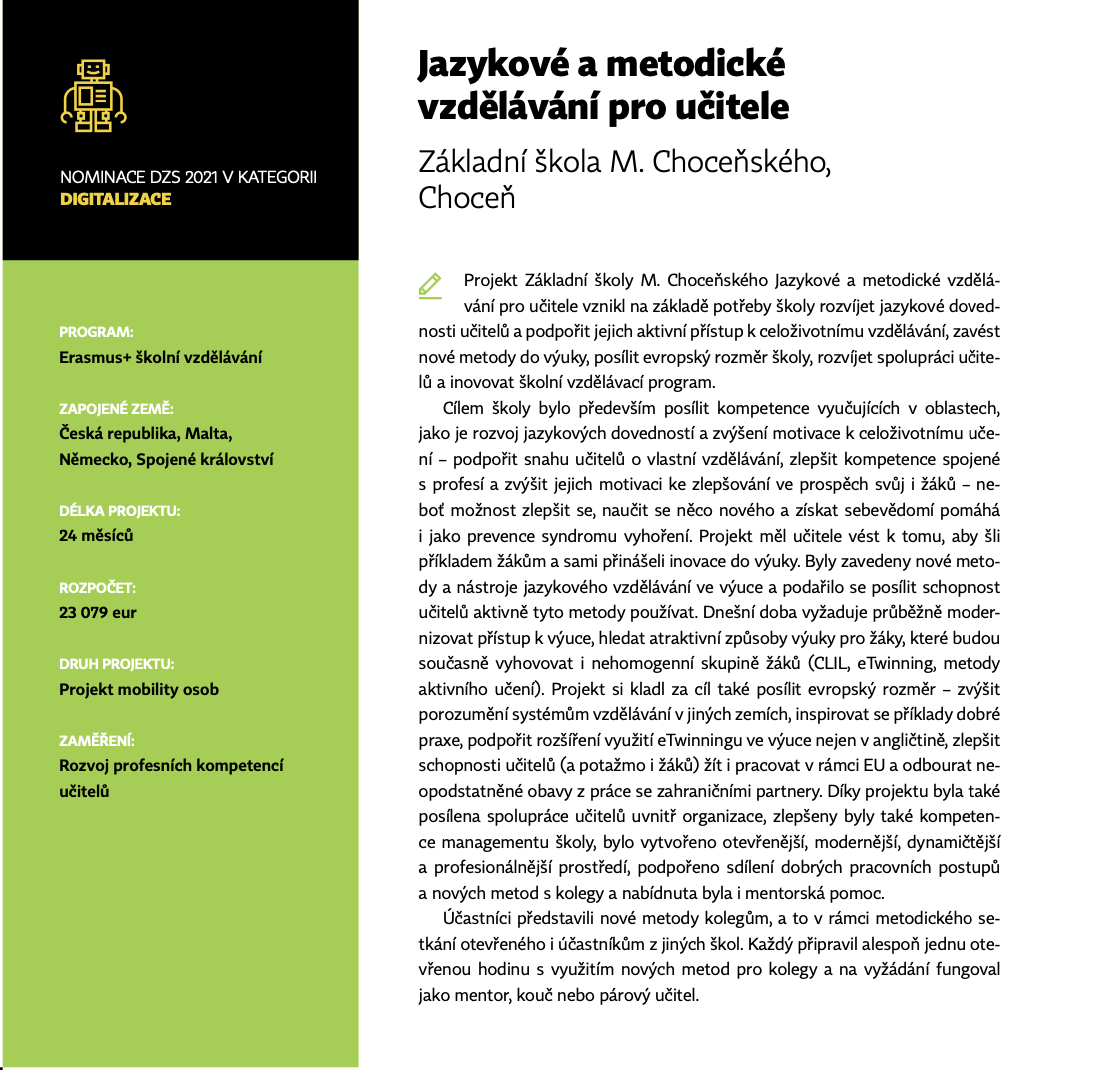 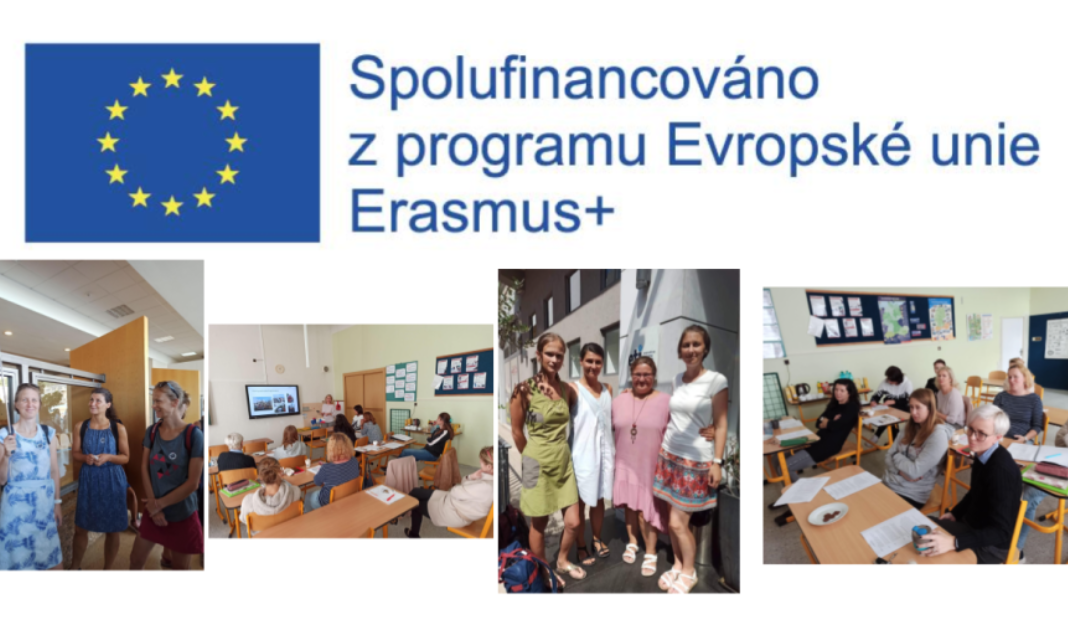 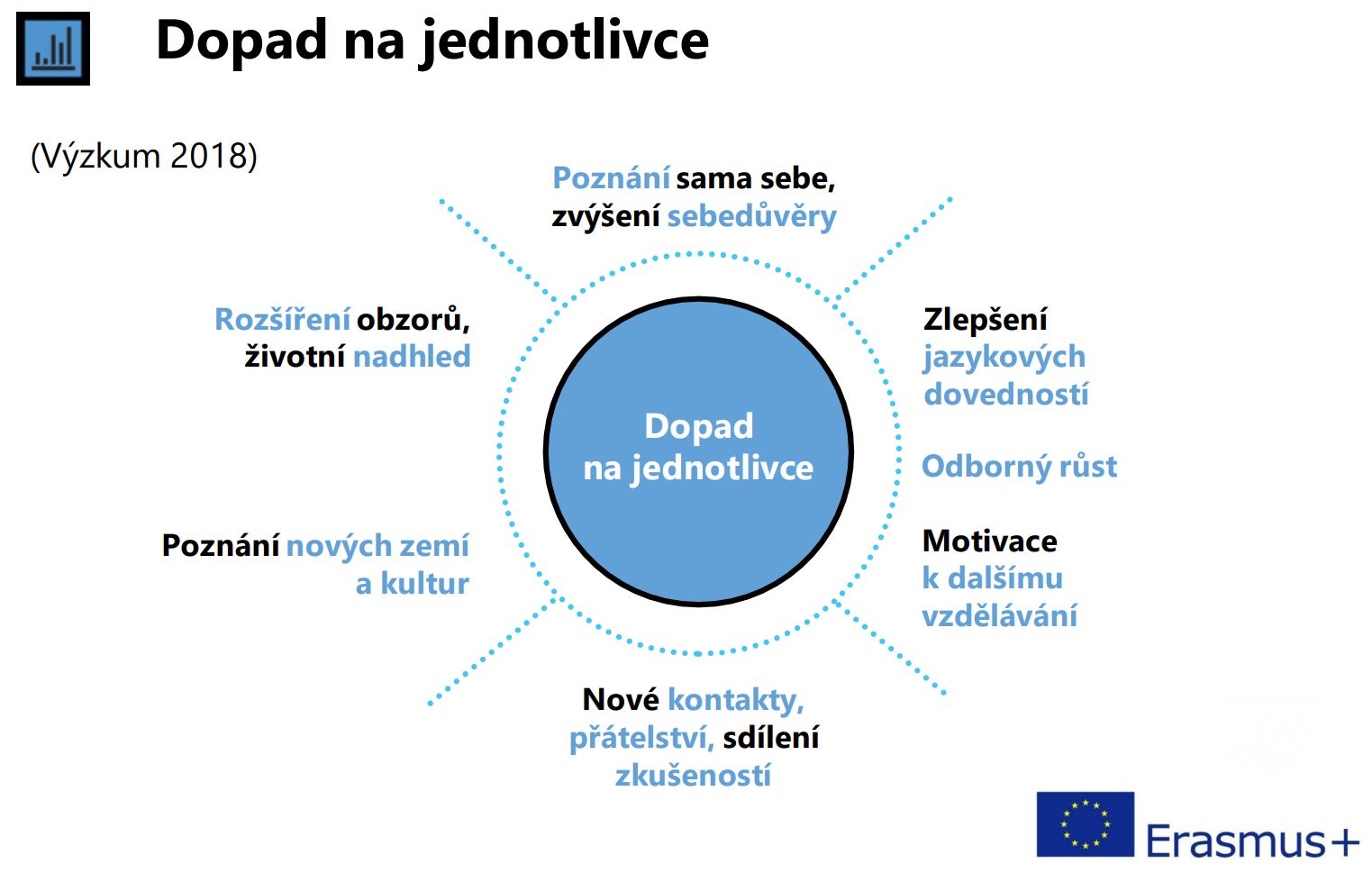 Další možné aktivity
Hostující odborníci – školy si mohou pozvat zahraniční kolegy nebo odborníky na pomoc s novými metodami, výukou atd.  2-60 dní
Hostující studenti a čerství absolventi učitelství – školy mohou hostit studenty učitelství, kteří chtějí absolvovat odbornou stáž  10-365 dní
Přípravné návštěvy – př. zaměstnanci školy vyjedou na přípravnou návštěvu za účelem organizace delších mobilit nebo mobilit žáků s omezenými příležitostmi
KA1 Akreditace

Akreditace umožňuje získat pravidelné a víceleté financování projektových aktivit zjednodušeným způsobem. Žádost o akreditace je plán aktivit se stanoveným cílem v konkrétním sektoru (př. školní vzdělávání) na období minimálně 2 let.
KA2 Partnerství pro spolupráci

Typy partnerství: 
Kooperativní partnerství
Partnerství malého rozsahu
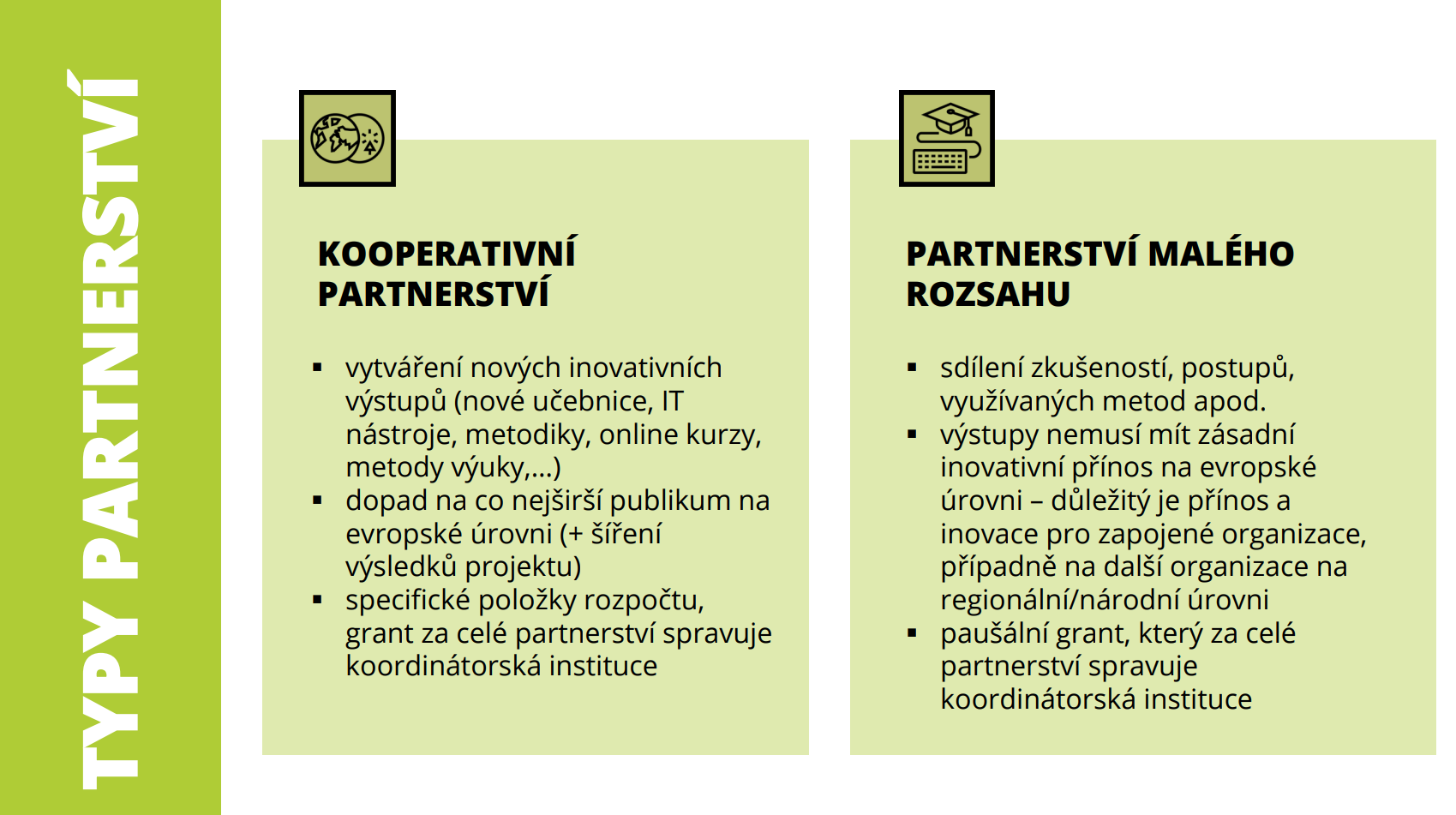 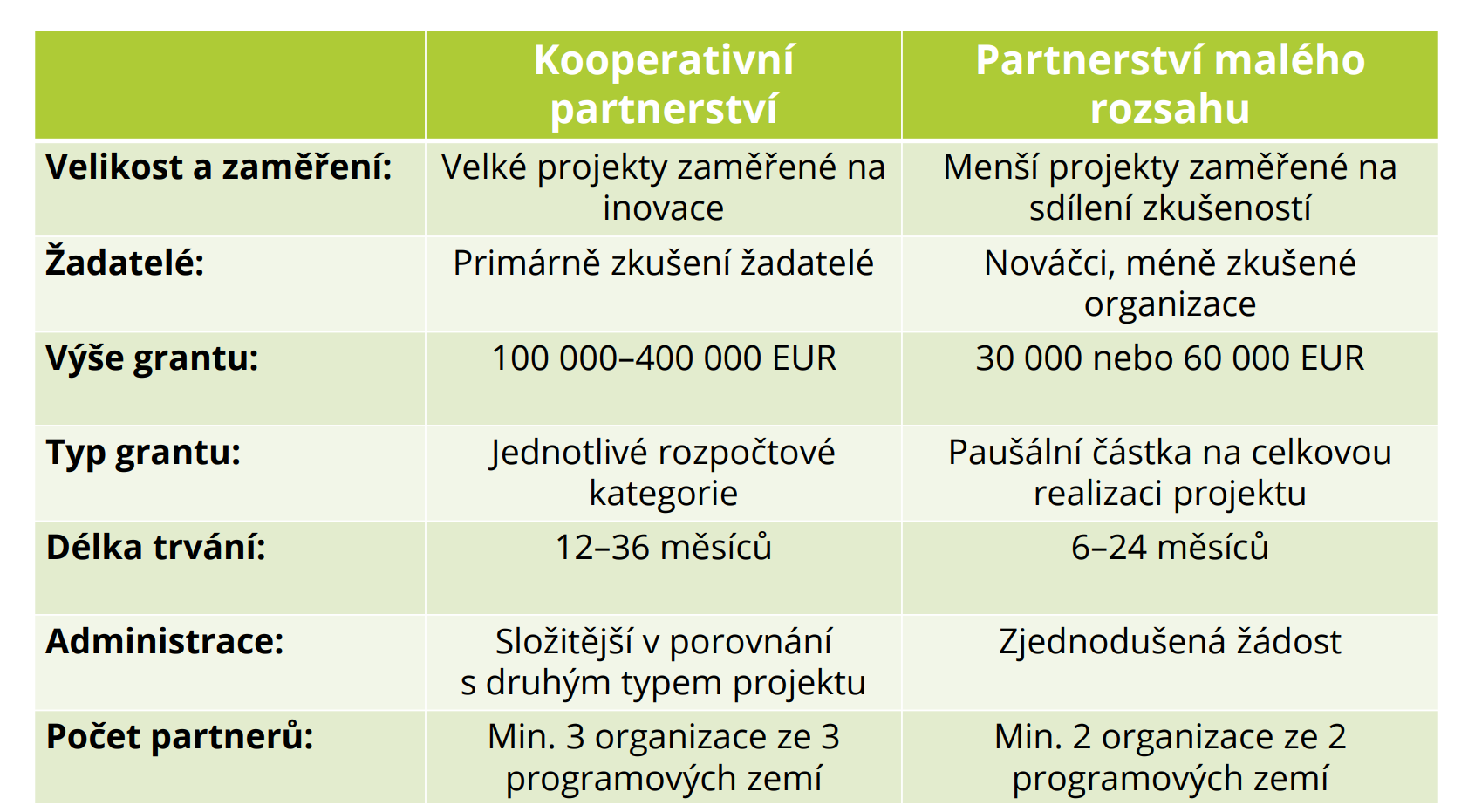 Typy partnerství
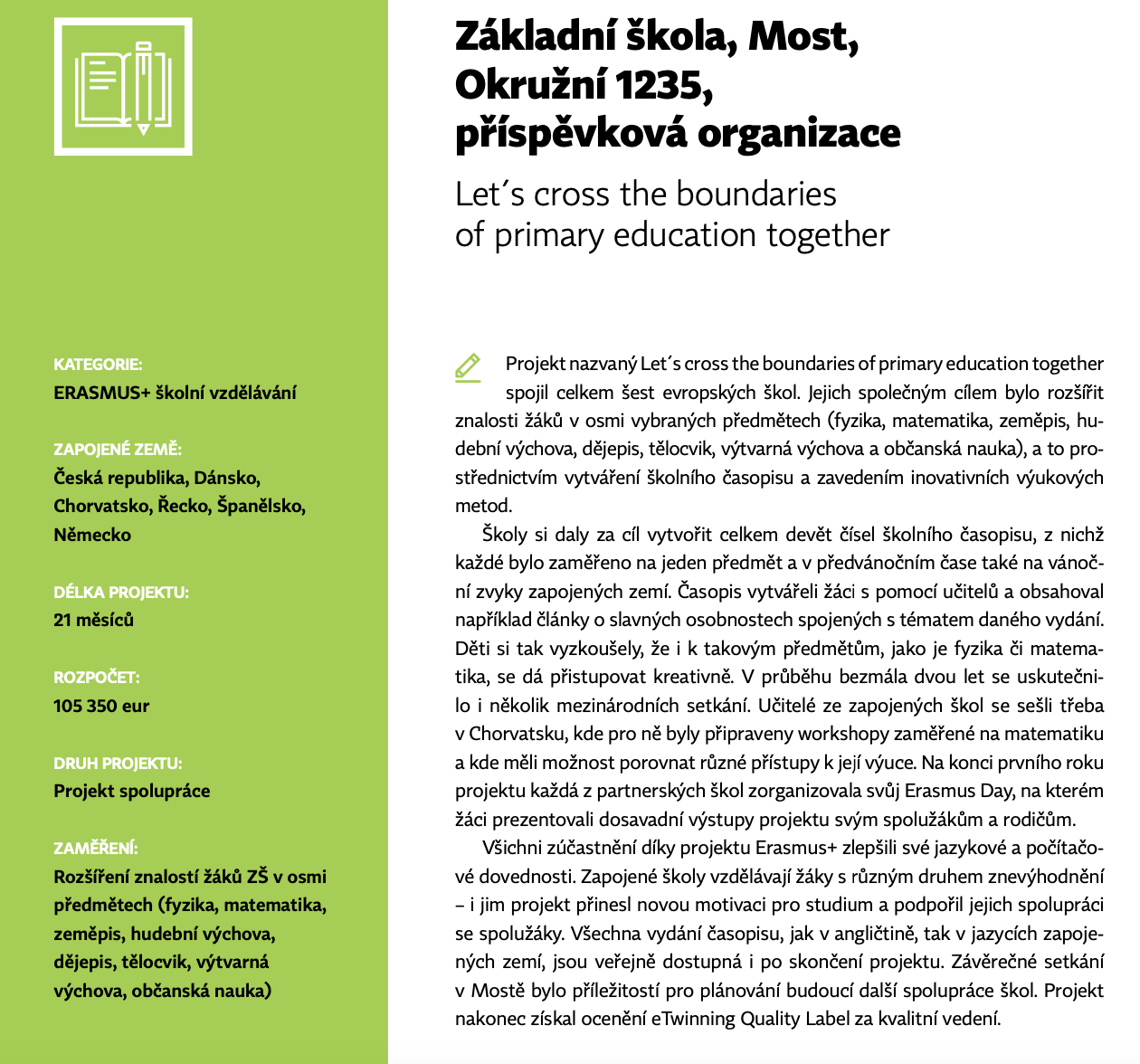 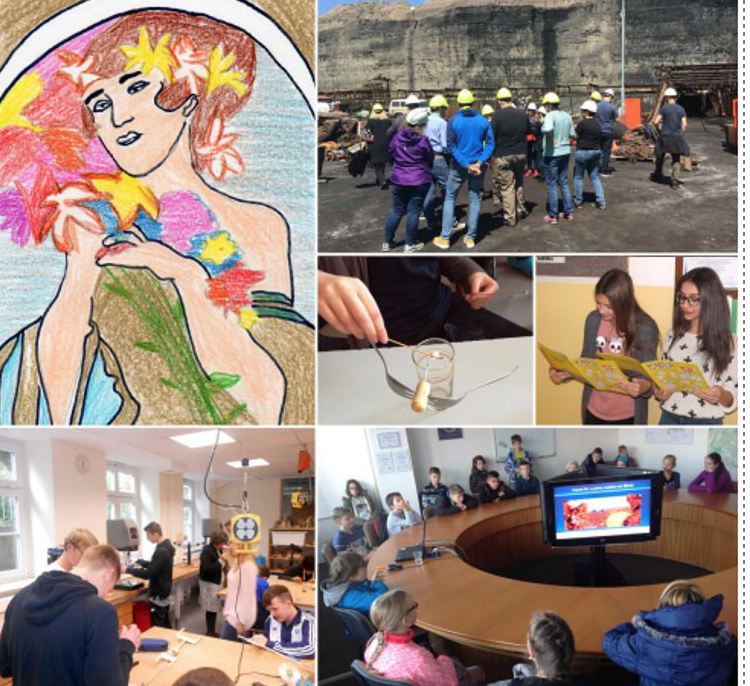 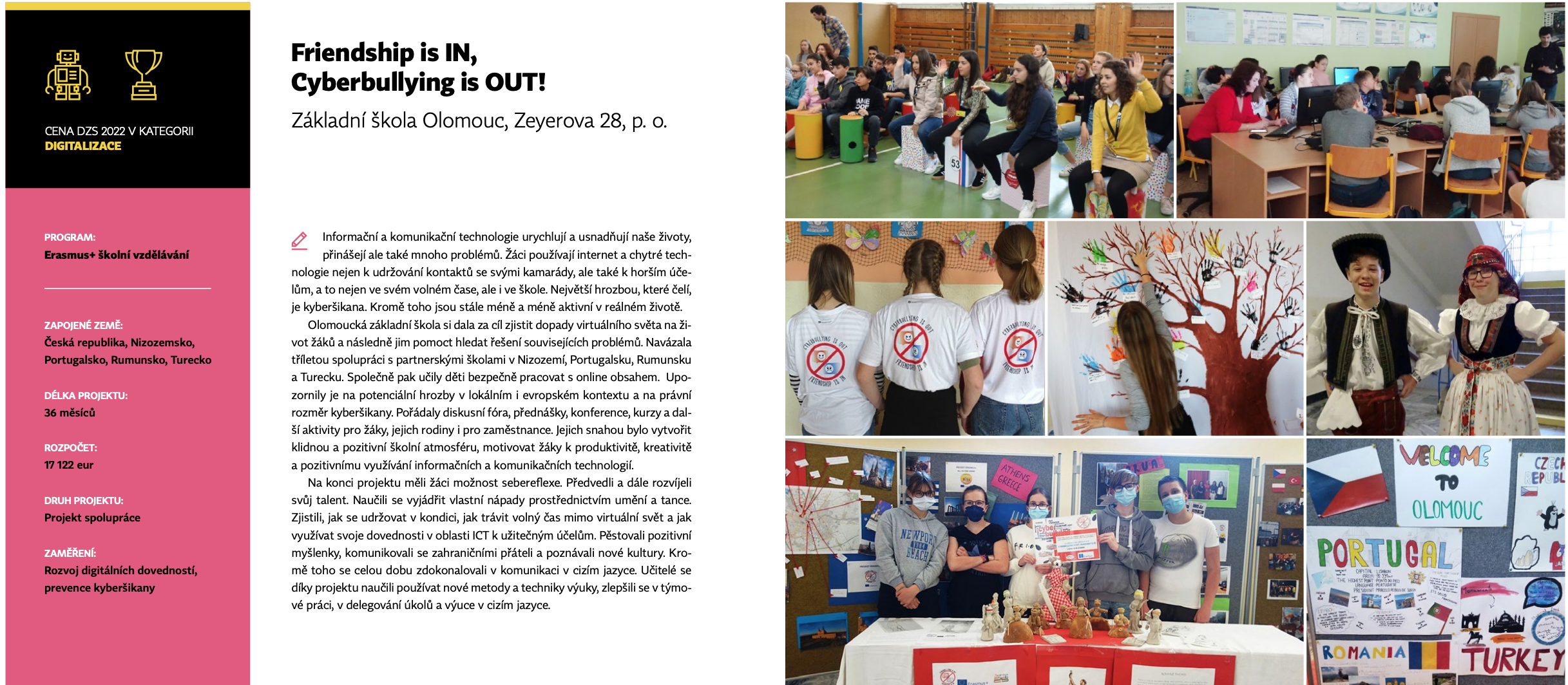 Co umí Erasmus + pro školy?
Tohle potřebuje
Pauzu
Poté nás čekají odpočinkovější témata.
Život není problém, který je třeba řešit, 
je to skutečnost, kterou je třeba poznat.
Sbor, eTwinning 
a ti další ...
Když nechcete naskočit hned do Erasmu.
eTwinning
...bezpečná online spolupráce škol 
i profesní rozvoj
Výhody eTwinningu
Smysluplné využití digitálních technologií; Doplnění výuky, nikoli práce navíc; Vhodný do všech předmětů – každý projekt je mezipředmětový; Rozvoj globální kompetence a klíčových kompetencí; Flexibilita, nulová administrativa; Metodická a technická podpora zdarma; Ocenění práce učitelů (certifikáty kvality, národní/evropská cena); Aktivní využití cizích jazyků; Každý projekt je inkluzivní
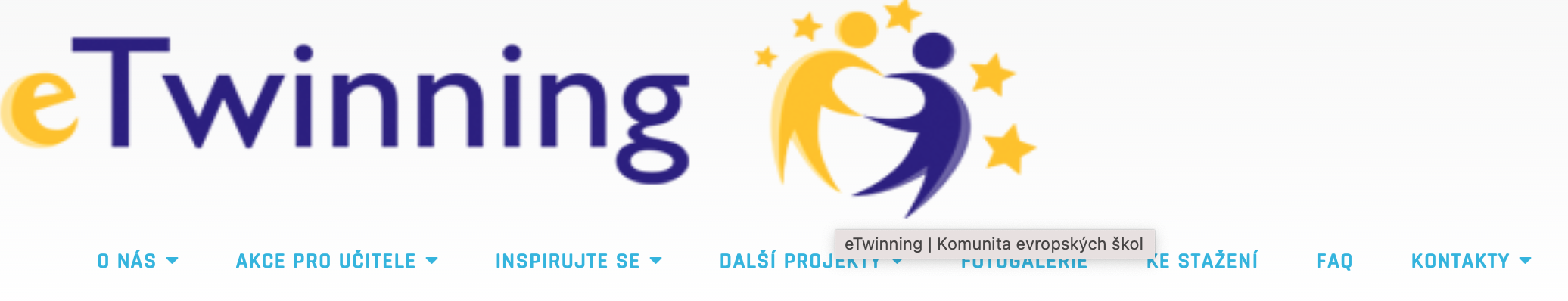 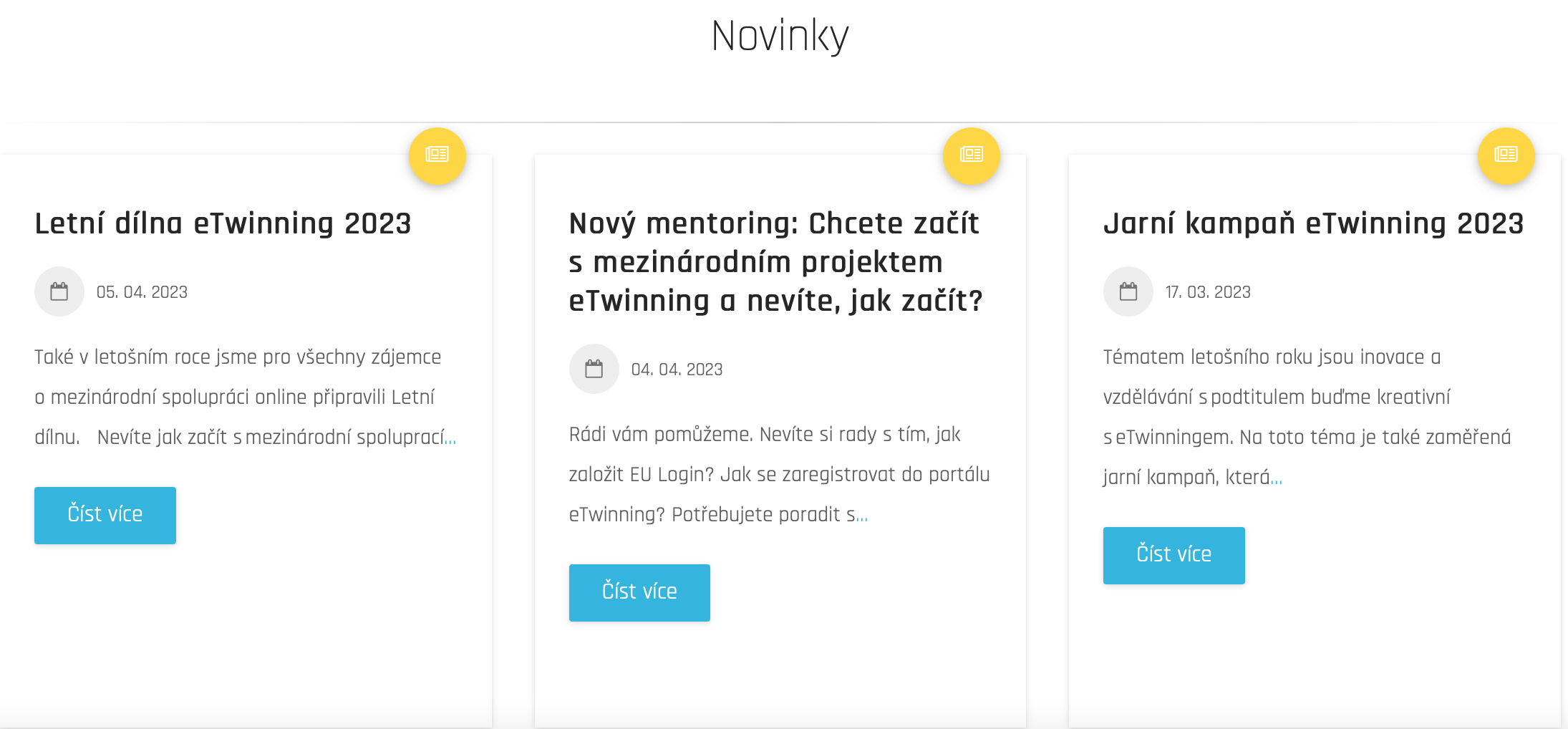 video
Shrnutí ředitele, učitelů i žáků 
ZŠ Václava Havla Poděbrady
Evropský sbor solidarity

Dobrovolnictví (mezinárodní, národní)

Solidární projekty
Solidární projekt je iniciativa mladých
Projekt je národní projekt a reaguje na potřeby místního společenství: tématem může být ekologie, migrace, kultura, podpora inkluze a diverzity, ale také první pomoc nebo prevence
585 euro měsíc trvání (do 12měsíců) + dny práce odborného kouče
Projekt vytváří skupina alespoň 5 mladých (18-30let), může být zastřešena organizací
Výzva 2x ročně (jaro/podzim)
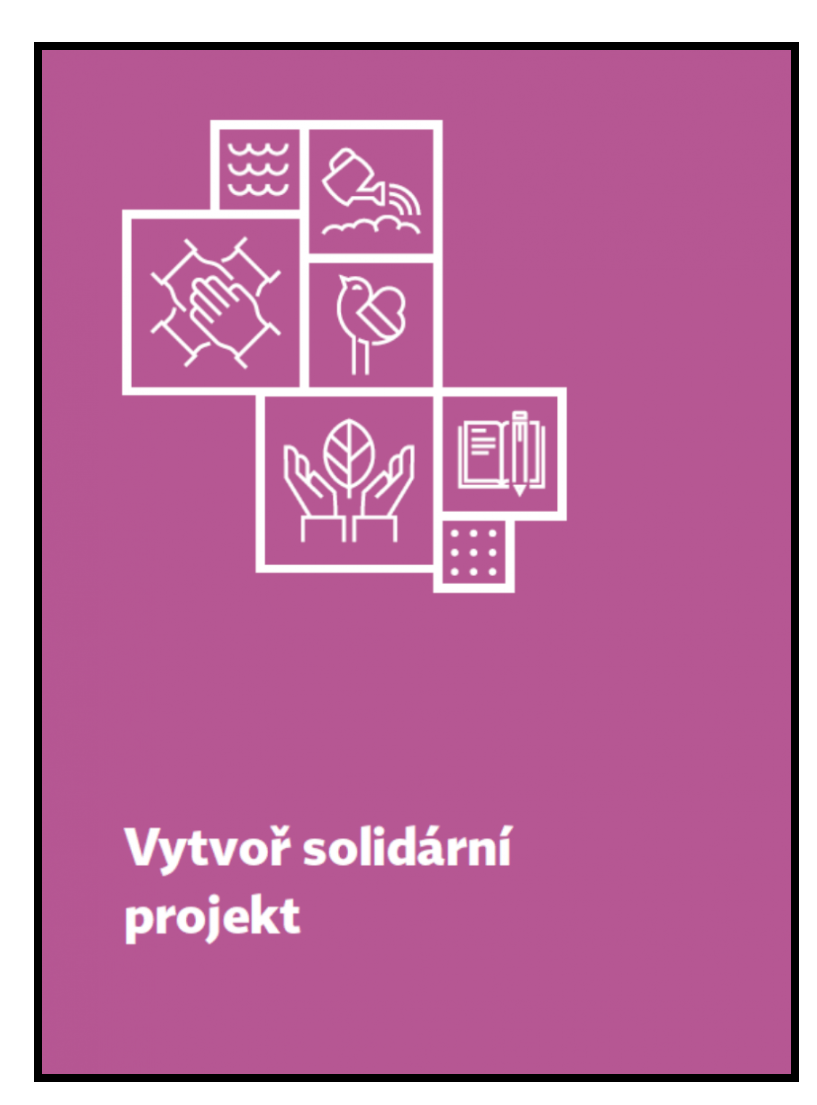 Dobrovolnický projekt
Jde o klasickou žádost o projekt s rozpočtem
Hradí se ubytování a strava, cesta, kapesné dobrovolníka a také management projektu
Dobrovolnictví je možné od 2 do 12 měsíců
Podmínkou žádání je Quality label (osvědčení, zda víte, co takový mladý dobrovolník potřebuje. Uděluje DZS)
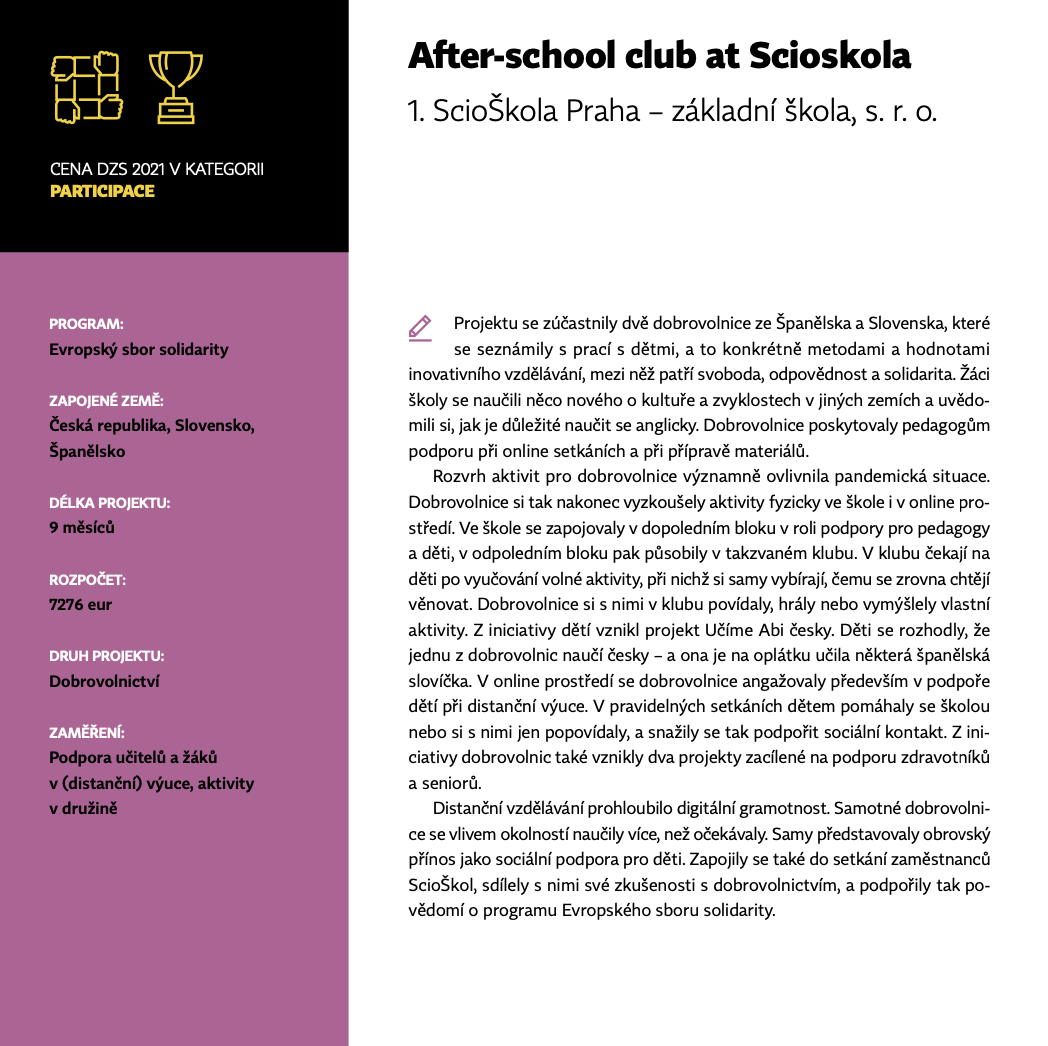 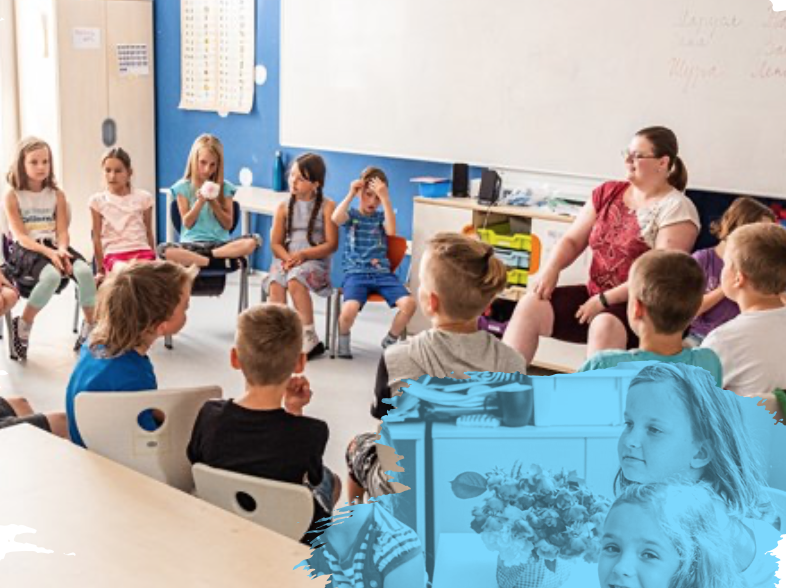 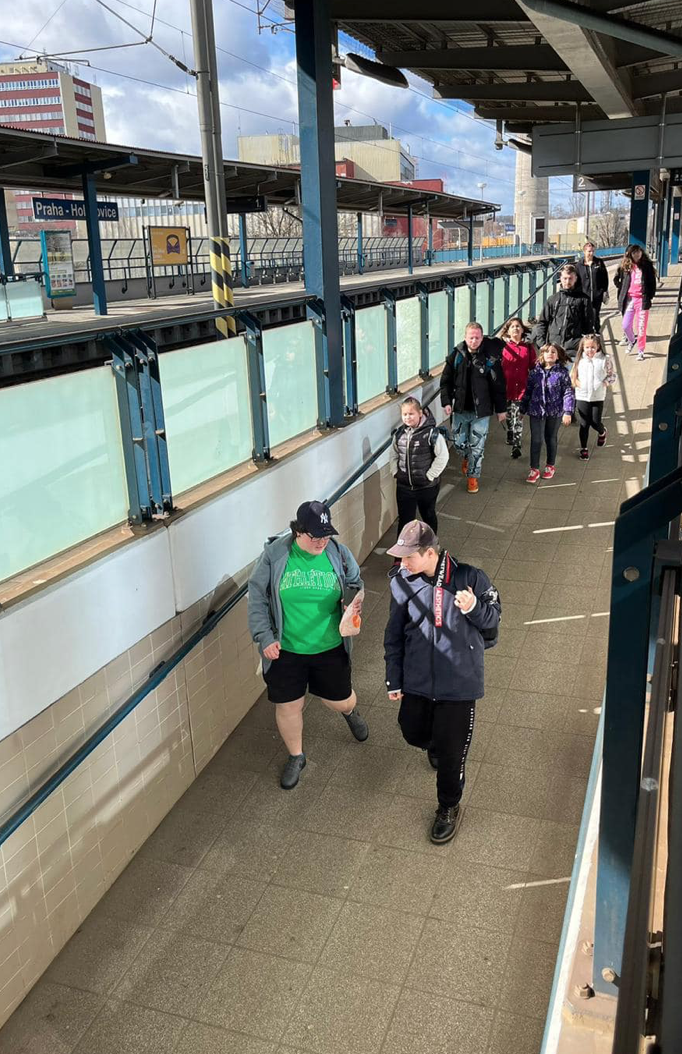 Aktivní skupina mladých při Dobrovolnickém centru UL.

Cíl je "vytáhnout" mladé nebo seniory mimo jejich omezený okruh informací a zážitků.
Podobný projekt v minulosti zaměřen na ekologickou výchovu dětí ve volném čase.
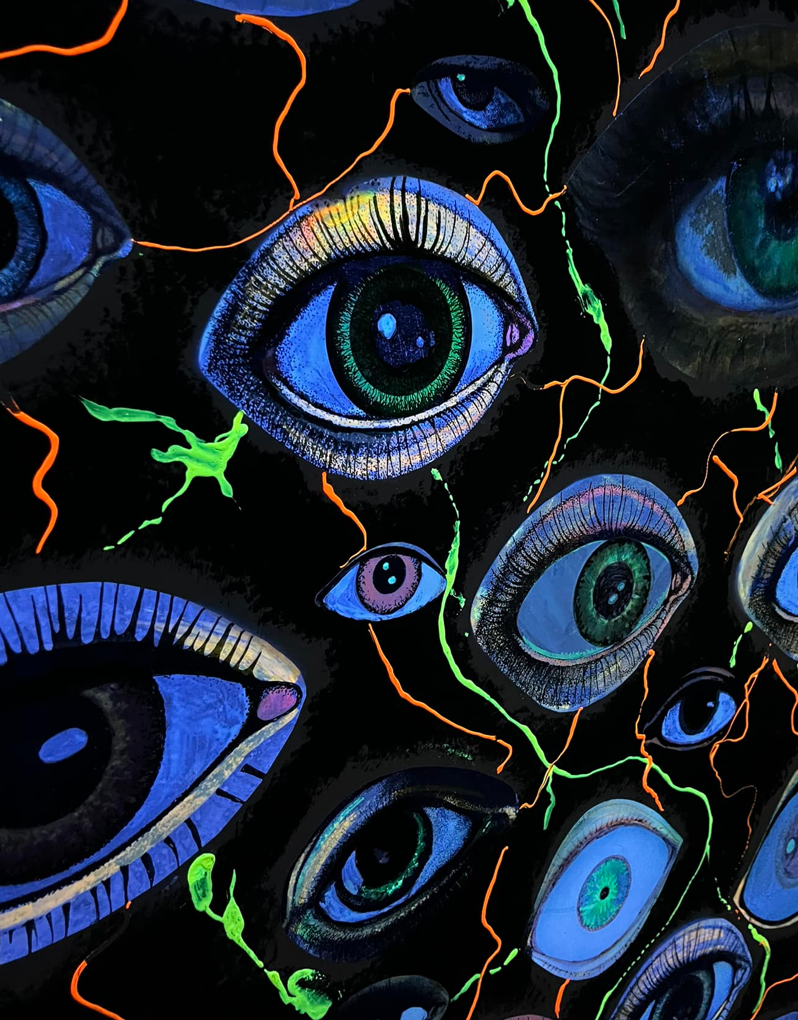 Lze se začít zapojovat
I bez té velké byrokracie?
Ano.
Výměny mládeže
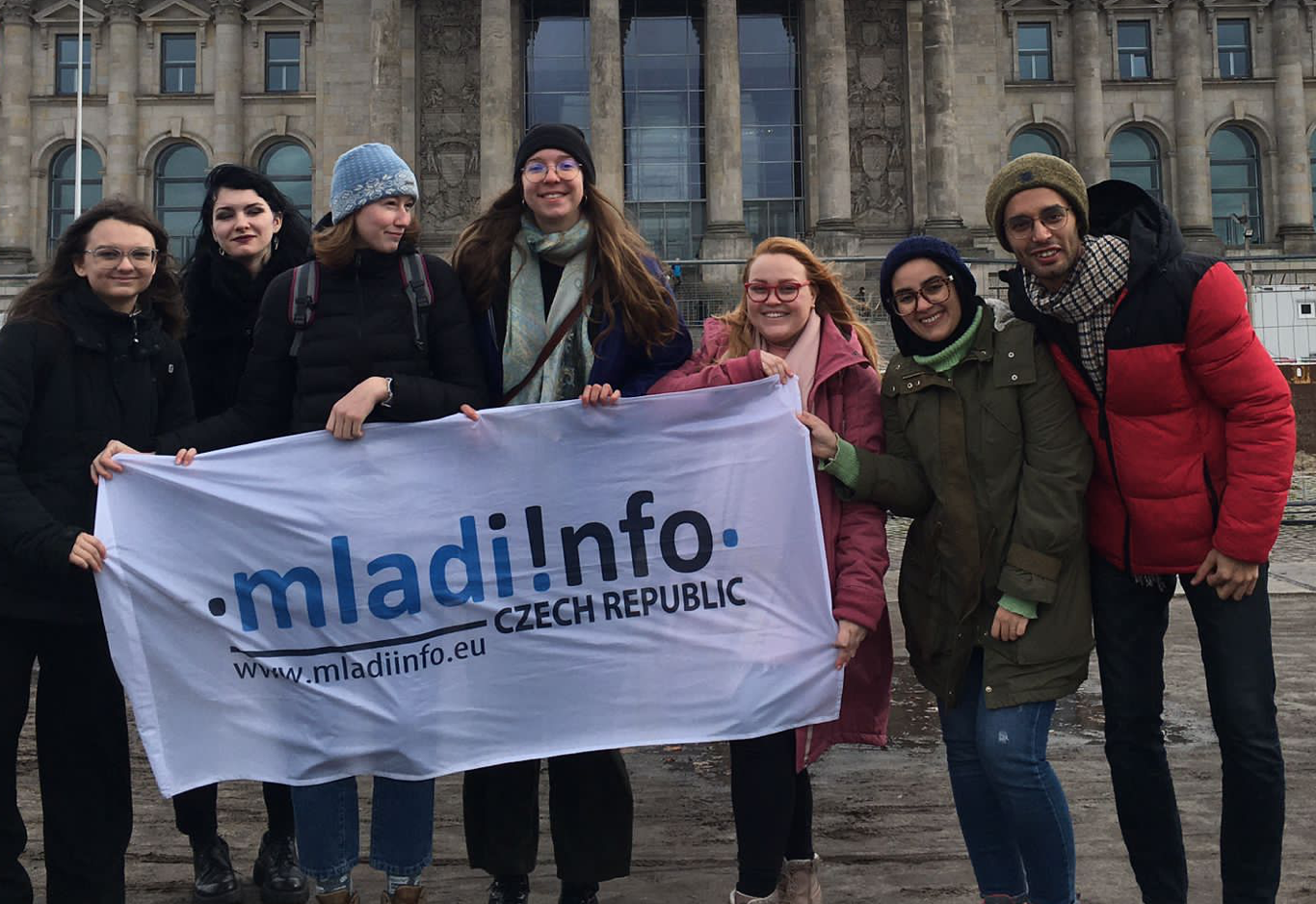 Skupina nadšených studentů a aktivního učitele si může splnit sen "něčeho" navíc
Discover EU
Discover EU
Jízda k začlenění
Jízdenka na měsíc po Evropě
Inkluzivní projekt "stejný"
Kvízová (jednoduchá) soutěž pro 18ti leté o jízdenku po Evropě.
Doprovodný program školení, poznávacích akcí.
Projekt mohou podat učitelé, vychovatelé a "vyvézt" jednoho a více mladých na akce i na tematická místa.
Cíl je reálná inkluze
Jednoduchá žádost
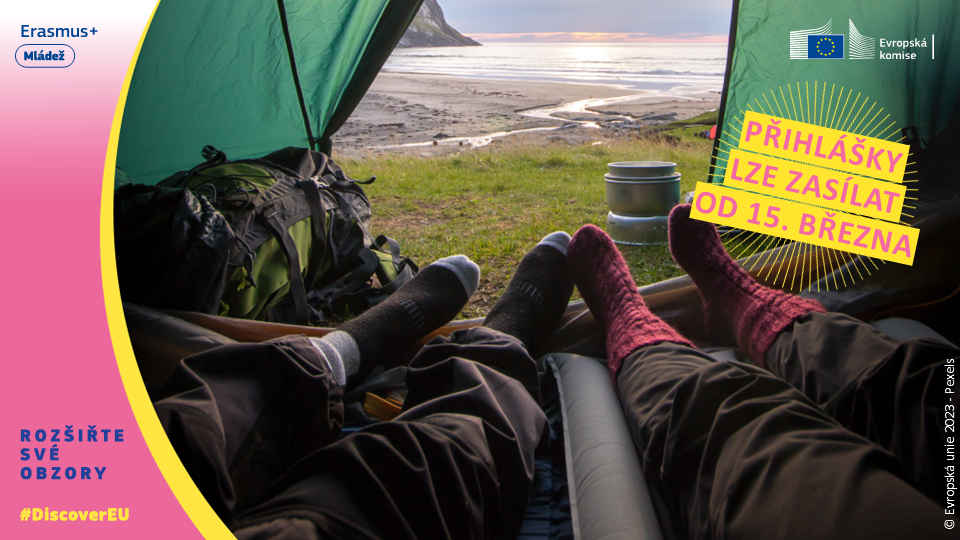 DZS z vlastní dílny
www.DZS.cz/události
Školení žadatelů
Propojovací akce
Online konzultace
Zajímavé akce/přednášky
1.-2. měsíce před každou uzávěrkou podávání žádostí.
Školení i úspěšných žadatelů.
Od žádosti, etiky po účetnictví.
Mezinárodní i lokální akce s cílem propojit možné žadatele.
Aktivní účast zástupců DZS v regionech.
Oceňování příkladových projektů (Ceny DZS, Jazyková cena, apod.).
Osobní online konzultace specialistů v každé oblasti.
Každá oblast (školní vzdělávání, mládež apod. Má své vlastní specialisty).
V každém kraji působí regionální konzultanti a ti mohou často osobně.
Tematické cykly přednášek reagujících na aktuální situace.
Účast zástupců DZS na dalších konferencích a akcích škol a vzdělávacích institucí.
Zeptejte se na cokoliv.
Technické,
dlouhé,
ale praktické
dokumenty
Hlavní pojmy a dokumenty
E+ Příručka
Žádosti
Všechno,
Co vás kdykoliv může zajímat (cíle, praktické seznamy, rozpočty)

Jen kapitoly

Odkaz česky
Dosti podobné ve všech programech.

Ukázka 

Osobní konzultace
SPORT a POLITIKA
Akce, výměny, školení trenérů
Setkávání angažované mládeže
Je to 
pro vás také?
Termíny?
ÚNOR/BŘEZEN
ŘÍJEN (pouze partnerství malého rozsahu, 
akreditace, solidární projekty, reakční výzvy)
Hledání toho pravého
PARTNEŘI nejen pro erasmus a sbor
ETwinning
Platforma E+ 
Otlas
Akce DZS (partnerů, agentur, TCA)
Koho oslovit
Michaela Kosíková
ODKAZ 
Regiony
Praha
Regionální působení, motivace, podpora, přednášky
Lenka Petráková
Region Šluknovsko, motivace, podpora, zkušenosti s MAS agendou
E+ školní vzdělávání, DZS Prha
Veronika Kubíčková KA1
Štěpán Kašuba KA2
Odborné rady, školení, rozpočtové otázky, školení Praha